Exploiting Off-the-Shelf Virtual Memory Mechanisms to Boost Software Transactional Memory
Amin Mohtasham, Paulo Ferreira and João Barreto
Email: amohtasham@gsd.inesc-id.pt
Exploiting Off-the-Shelf Virtual Memory Mechanisms to Boost Software Transactional Memory
Amin Mohtasham
Multicore revolution
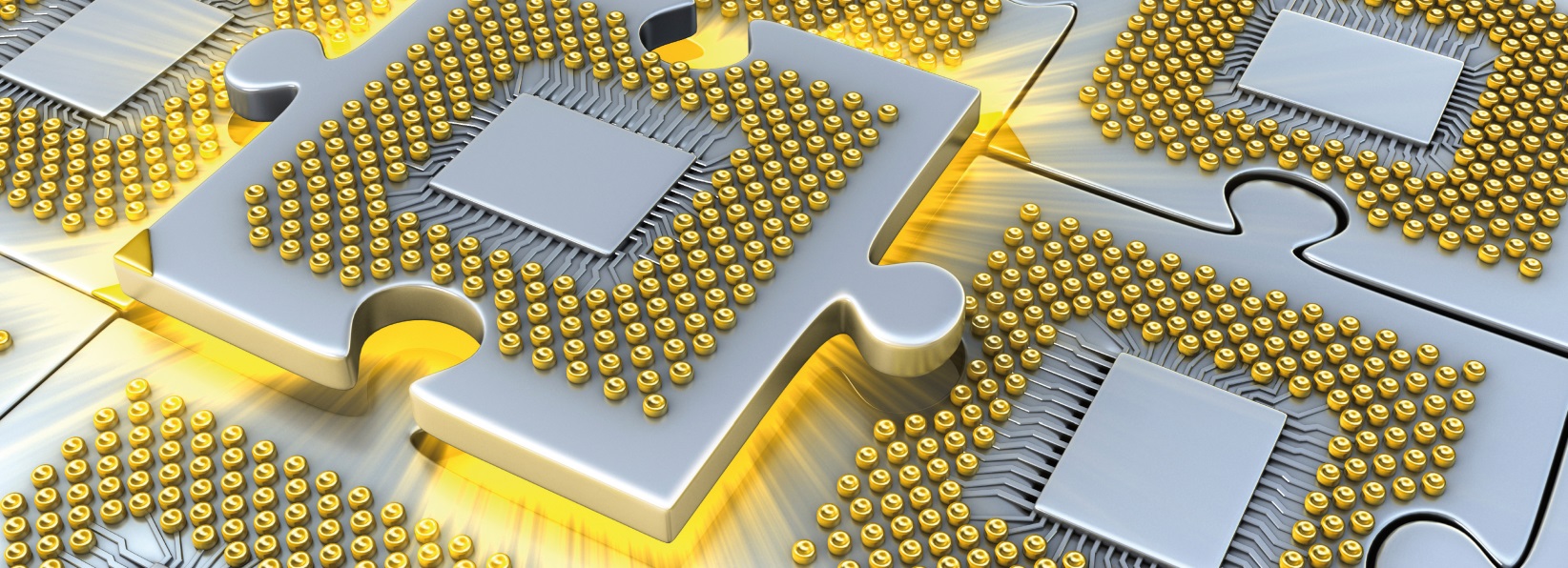 Chip-multiprocessors are mainstream hardware

We must effectively program these systems
Exploiting Off-the-Shelf Virtual Memory Mechanisms to Boost Software Transactional Memory
January 22nd, 2014
Lock-based methods
Parallel Programming with traditional locks is difficult
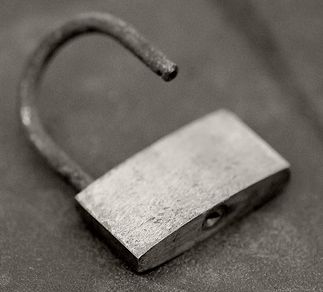 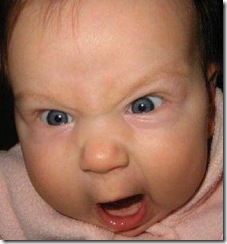 There is a trade-off between complexity and performance
Exploiting Off-the-Shelf Virtual Memory Mechanisms to Boost Software Transactional Memory
January 22nd, 2014
Software Transactional Memory
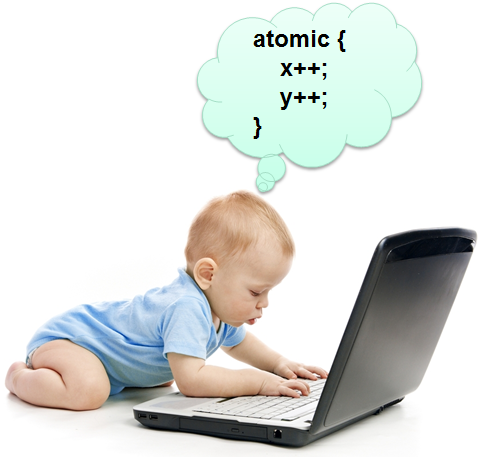 Software Transactional Memory is:
Easy to use

Portable

Not limited by hardware capacity
Exploiting Off-the-Shelf Virtual Memory Mechanisms to Boost Software Transactional Memory
Amin Mohtasham
The dark side of STM
STM has more sequential overhead than HTM
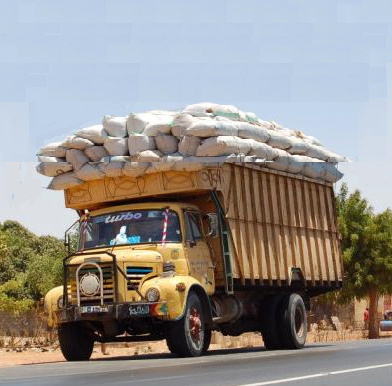 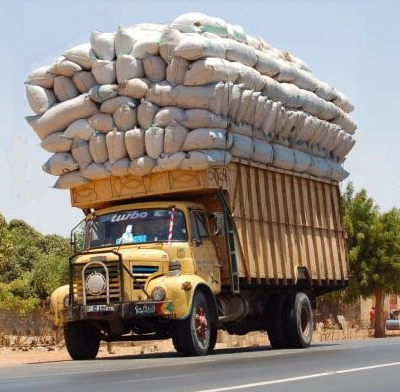 How can we alleviate this overhead?
Exploiting Off-the-Shelf Virtual Memory Mechanisms to Boost Software Transactional Memory
Amin Mohtasham
[Speaker Notes: But STM has a dark side]
A typical STM read operation
here comes the overhead
Thread#1
Physical Memory
if isConsistent() then
readTx(X)
read(X)
X=10
Exploiting Off-the-Shelf Virtual Memory Mechanisms to Boost Software Transactional Memory
Amin Mohtasham
[Speaker Notes: To answer this question lets consider this example 

For simplicity lets assume we have a single version STM]
Our objective
Most transactional workloads are Read-Dominated


Most of the read operations are consistent
Validation is a waste of work for consistent reads
Can we actually read directly from memory and avoid the validation?
Exploiting Off-the-Shelf Virtual Memory Mechanisms to Boost Software Transactional Memory
Amin Mohtasham
[Speaker Notes: As you know most transactional workloads are read-dominated. 

For example 85% of operations are read operation


So here is the question:]
A naïve approach: Direct read operations
Thread#1
Thread#2
Physical Memory
TX1
read(X)
TX2
Inconsistent
write(X)
X=10
X=99
TX3
read(X)
Is there any safe way to read directly from memory?
Exploiting Off-the-Shelf Virtual Memory Mechanisms to Boost Software Transactional Memory
Amin Mohtasham
[Speaker Notes: Let’s take a naïve approach and read directly from memory

And we all know it doesn’t work]
An interrupt by hardware!
Process
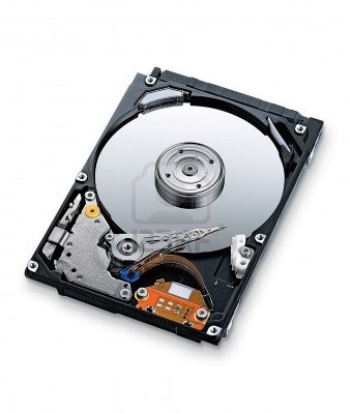 MMU is a common component of commodity hardware
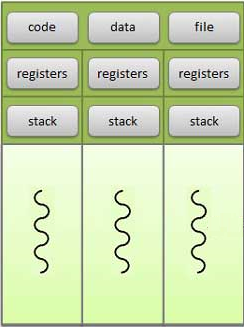 Virtual Memory
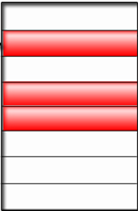 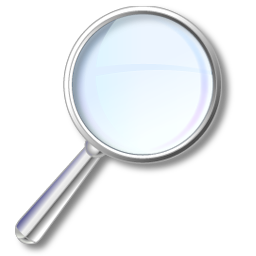 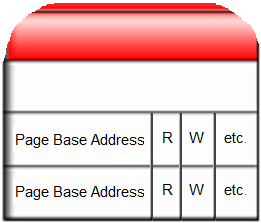 By relying on the page-level mechanisms in MMU, we can prevent threads from accessing a memory page
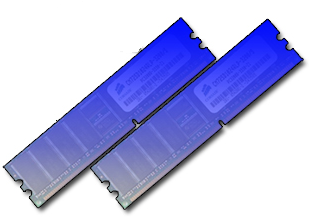 Exploiting Off-the-Shelf Virtual Memory Mechanisms to Boost Software Transactional Memory
Amin Mohtasham
[Speaker Notes: Let’s interrupt our discussion and switch the context for a while

All of you know about Memory Management Unit or MMU and Virtual memory organization

Each page table entry includes some protections bits

By relying …]
A more sophisticated approach:Using page protection bits
Thread#1
Thread#2
Page Table
Physical Memory
PageBaseAddress
Read
Write
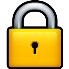 0
0
0x2FF8000
1
1
TX1
0x2FF8000
X=99
blocked
X=10
blocked
write(X)
TX2
read(X)
read(X)
For a given page, how can we give different permissions to different threads?
Exploiting Off-the-Shelf Virtual Memory Mechanisms to Boost Software Transactional Memory
Amin Mohtasham
[Speaker Notes: Now we switch back to our previous discussion about direct reads. 

By having in mind what I just told you about protection bits, we can take a more sophisticated approach 

…

But how can we solve this problem?]
Mapped memory
By using memory map functions, we can define different virtual memory regions with different protection levels
Thread#1
Thread#2
Page Table
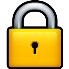 0
0
Physical Memory
PageBaseAddress
Read
Write
read(X)
1
1
0x2FF8000
0x2FF8000
X=10
0x2FF8000
read(X)
[Abadi et al., ACM PPOPP’09]
Exploiting Off-the-Shelf Virtual Memory Mechanisms to Boost Software Transactional Memory
Amin Mohtasham
[Speaker Notes: Lets take one more step ahead]
Proof of concept: PGSTM
At most, one writer transaction at each time
Using a single global lock


Multiple read-only transactions can at each time


Read-only transactions can execute in parallel, as long as they do not read from pages being written
Exploiting Off-the-Shelf Virtual Memory Mechanisms to Boost Software Transactional Memory
Amin Mohtasham
[Speaker Notes: As a proof of concept we started with the simplest stm we could think of

In PGSTM …]
PGSTM’s Memory Model
Two different virtual memory regions pointed at same physical memory pages
Read-only Region contains either read-only or inaccessible pages
In Read/Write region all pages are accessible and updatable
Physical Memory
Page Table
Read-only region
Shared Data
Read/Write region
Exploiting Off-the-Shelf Virtual Memory Mechanisms to Boost Software Transactional Memory
Amin Mohtasham
[Speaker Notes: PGSTM uses mapped memory technique I just showed to you

As there are only two different access levels we define two different memory regions]
PGSTM in action
Thread#1
Thread#2
Page Table
Physical Memory
PageBaseAddress
Read
Write
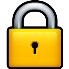 0
0
0x2FF8000
1
1
TX1
0x2FF8000
blocked
X=99
X=10
write(X)
0x2FF8000
1
1
TX2
read(X)
read(X)
Exploiting Off-the-Shelf Virtual Memory Mechanisms to Boost Software Transactional Memory
Amin Mohtasham
When to unlock a page?
Can we unlock the page when the writer commits?
It is not safe if there are other active read-only transactions running


Unlock only after such active transactions complete
Exploiting Off-the-Shelf Virtual Memory Mechanisms to Boost Software Transactional Memory
Amin Mohtasham
Evaluation environment
List look-up benchmark

Read-only transactions search for a random element

Read/Write transactions modify a random element

We compare our results with TML [Dalessandro et al.,Europar’10]
Exploiting Off-the-Shelf Virtual Memory Mechanisms to Boost Software Transactional Memory
Amin Mohtasham
[Speaker Notes: TML:
At most one writer at each time
When writer active, no read/only tx can run
Lowest read overhead


To evaluate PGSTM we used a trivial list look-up benchmark

In which a read only transaction searches for a random element

And a read write transaction modifies a random element in the list

We also compare our results with results of TML  which is a simple multi-reader/single writer stm 

And to the best of our knowledge, has the lowest sequential overhead amongst state of the art stms]
TML: Transactional Mutex Locks
At most, one writer transaction at each time
Using a single global lock

Read-only transactions can not run in parallel with the writer transaction

With the lowest sequential overhead
Exploiting Off-the-Shelf Virtual Memory Mechanisms to Boost Software Transactional Memory
Amin Mohtasham
Evaluation: Different contentions
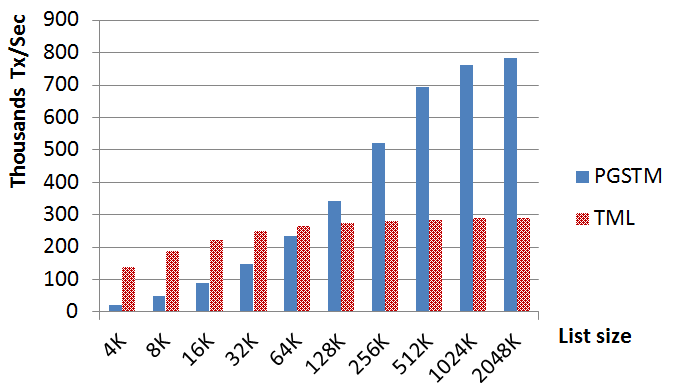 Less contention
Throughput for different contention levels
[64 threads, 10% write-load]
Exploiting Off-the-Shelf Virtual Memory Mechanisms to Boost Software Transactional Memory
Amin Mohtasham
[Speaker Notes: In this chart, we see the throughput of PGSTM with different contention levels with 64 parallel threads and 10% of write load

We change the contention level by increasing the number of elements in list and the used memory by the list

We see that for the list size of 4kilobytes, which is the size of the page, we have very bad results.

This comes from the fact that most of the times read-only transactions face locked pages and have to back-off which is a costly operation

But as we increase the list size, we see at a certain point PGSTM starts outperforming TML.

The main reason behind this behavior is: in PGSTM, read-only transactions can commit in parallel with a writer transaction, as long as they don’t conflict with the writer transaction in terms of accessed pages, but in TML they can’t.]
Evaluation: Scalability
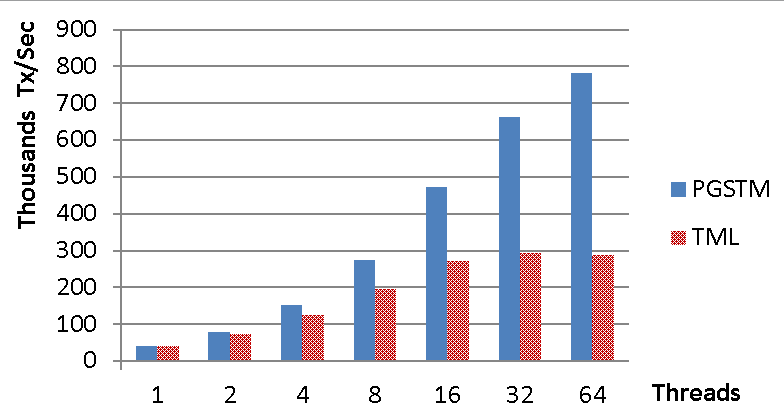 Throughput for different number of concurrent threads
[2MB List, 10% write-load]
Exploiting Off-the-Shelf Virtual Memory Mechanisms to Boost Software Transactional Memory
Amin Mohtasham
[Speaker Notes: In this chart we see how scalable is PGSTM.

We see as we increase the number of parallel threads, PGSTM scales better than TML.

This again comes from the fact that PGSTM allows read only transactions commit in parallel with writer transactions as long as they don’t conflict in accessed pages 

but TML does not allow that.]
Evaluation: Different write loads
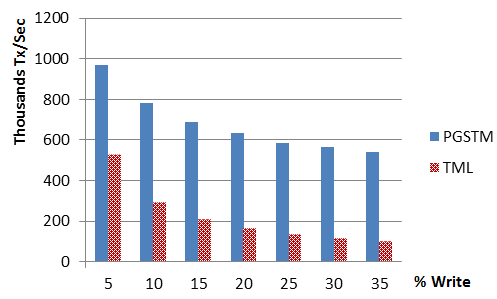 Throughput for different write loads 
[2MB List, 64 threads]
Exploiting Off-the-Shelf Virtual Memory Mechanisms to Boost Software Transactional Memory
Amin Mohtasham
[Speaker Notes: And in the last chart, we see how PGSTM behaves as we increase the percentage of writer threads from 5 percent to 35 percent

As you can see, PGSTM is almost two times faster than TML with 5% of writer. load

But this ratio increases to almost 5 for 35 percent of writer load

Which means PGSTM is more resilient to higher write loads comparing with TML]
Conclusion
Using MMU with STMs can lower their sequential overhead

We proposed PGTSM as proof of concept

PGSTM outperforms TML in low contention scenarios

Our preliminary results are promising
Exploiting Off-the-Shelf Virtual Memory Mechanisms to Boost Software Transactional Memory
Amin Mohtasham
[Speaker Notes: As a brief conclusion , in this work

We studied the feasibility of using page protection features in memory management unit to decrease the sequential overhead of STM.

Toward this end, we proposed PGSTM and evaluated it

And Our first results with  PGSTM show the proposed model can reduce the sequential overhead of STM]
Future works
Evaluating with non-trivial benchmarks

Supporting multiple writers

Using finer grained conflict detection

Upgrading to a generic accelerator layer that runs on top of any STM
Exploiting Off-the-Shelf Virtual Memory Mechanisms to Boost Software Transactional Memory
Amin Mohtasham
[Speaker Notes: In future we want to add support of multiple writers to PGSTM 

And benchmark it with well-known STM benchmark suites such as STMBench7 or STAMP

At the end, we intend to extend this work to a generic approach to boos the sequential performance of any STM]
Thank you!
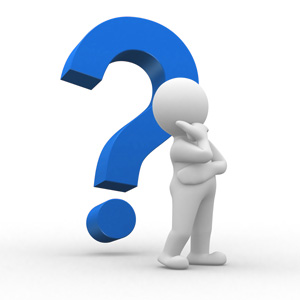 Exploiting Off-the-Shelf Virtual Memory Mechanisms to Boost Software Transactional Memory
Amin Mohtasham
[Speaker Notes: Thank you for your attention]